Uloga suda u postupku izvršenja krivičnih sankcija za maloljetnikeu Republici Hrvatskoj
Seminarski rad iz predmeta Sudstvo za maloljetnike 
Studentica: Ivana Šimunić                          mentorica: doc. Dr Vildana Pleh
Uvodne napomene
Maloljetnici kao počinioci krivičnih djela su specifična pojava u društvu i zahtjeva posebnu osjetljivost prilikom postupanja od strane svih organa koji sudjeluju u postupku 
Uzrok kriminogenog ponašanja maloljetnika najčešće su: neadekvatno roditeljstvo, ekonomske neprilike i brojni drugi faktori utiču na razvoj njihovog kriminogenog ponašanja još u ranom dobu što vrlo često postane model njihovog ponašanje i u odrasloj dobi
Postupak i sankcije prema maloljetnicima posebnu ulogu imaju u smislu preodgoja i resocijalizacije maloljetnika
Uvodne napomene
Zakonodavstvo svake države ima posebnu oblast koja regulira postupak prema maloljetnicima 
Postupak prema maloljetniku karakterizira hitnost u postupanju, posebna znanja svih organa koji sudjeluju u postupku, zaštita prava maloljetnika, poštovanje ljudskog dostojanstva 
Posebnu ulogu u cijelom postupku ima sud, čija uloga ne završava okončanjem postupka i donošenjem pravomoćne sudske odluke 
Uporedno pravo, odnosno pravo Republike Hrvatske, ima svoje karakteristike koje će biti iznesene u nastavku
Maloljetnik kao počinilac krivičnog djela
U R Hrvatskoj, postupak prema maloljetnicima reguliran je Zakonom o sudovima za mladež RH, dok se na izvršavanje sankcija primjenjuje Zakon o izvršavanju sankcija izrečenih maloljetnicima za kaznena djela i prekršaje
Zakon definira maloljetnika kao „osobu koja je u vrijeme počinjenja djela navršila četrnaest, a nije navršila osamnaest godina života, a mlađi punoljetnik je osoba koja je u vrijeme počinjenja djela navršila osamnaest, a nije navršila dvadeset i jednu godinu života.“ (Zakon o sudovima za mladež RH, NN 84/2011, 143/2012, 148/2013, 56/2015, 126/2019, čl. 2)
Krivični postupak protiv maloljetnika je zatvoren za javnost, presude također nisu dostupne javnosti, a sve radi zaštite integriteta maloljetnika i sprječavanja stigmatizacije od strane društva
Sud za maloljetnike
U pravosuđu R Hrvatske primjenjuje se europski kontinentalni model maloljetničkog suda
Takav model podrazumijeva da maloljetnicima sude vijeća za mladež koja se formiraju u posebnim odjelima u okviru sudova opće nadležnosti
Odjeli za mladež sastoje se od vijeća za mladež i sudaca za mladež 
Suci za maloljetnike moraju imati izraženu sklonost za odgoj, potrebe i probitke mladeži te vladati osnovnim znanjima s područja kriminologije, socijalne pedagogije, psihologije mladih i socijalnog rada za mlade osobe
Sankcije prema maloljetnicima
U pravosuđu Republike Hrvatske odgojne mjere koje se izriču maloljetniku jesu: 
sudski ukor 
posebne obaveze 
pojačana briga i nadzor 
pojačana briga i nadzor uz dnevni boravak u odgojnoj ustanovi 
upućivanje u disciplinski centar 
upućivanje u odgojnu ustanovu 
upućivanje u odgojni zavod 
upućivanje u posebnu odgojnu ustanovu
Sankcije prema maloljetnicima
Maloljetnički zatvor je najteži oblik krivične sankcije izrečene maloljetniku, s obzirom da podrazumijeva lišenje slobode, a izreći će se onda kada niti jedna od odgojnih mjera ne bi ostvarila svoju svrhu već je potrebno kažnjavanje maloljetnika, a uzimajući u obzir težinu i način izvršenja krivičnog djela
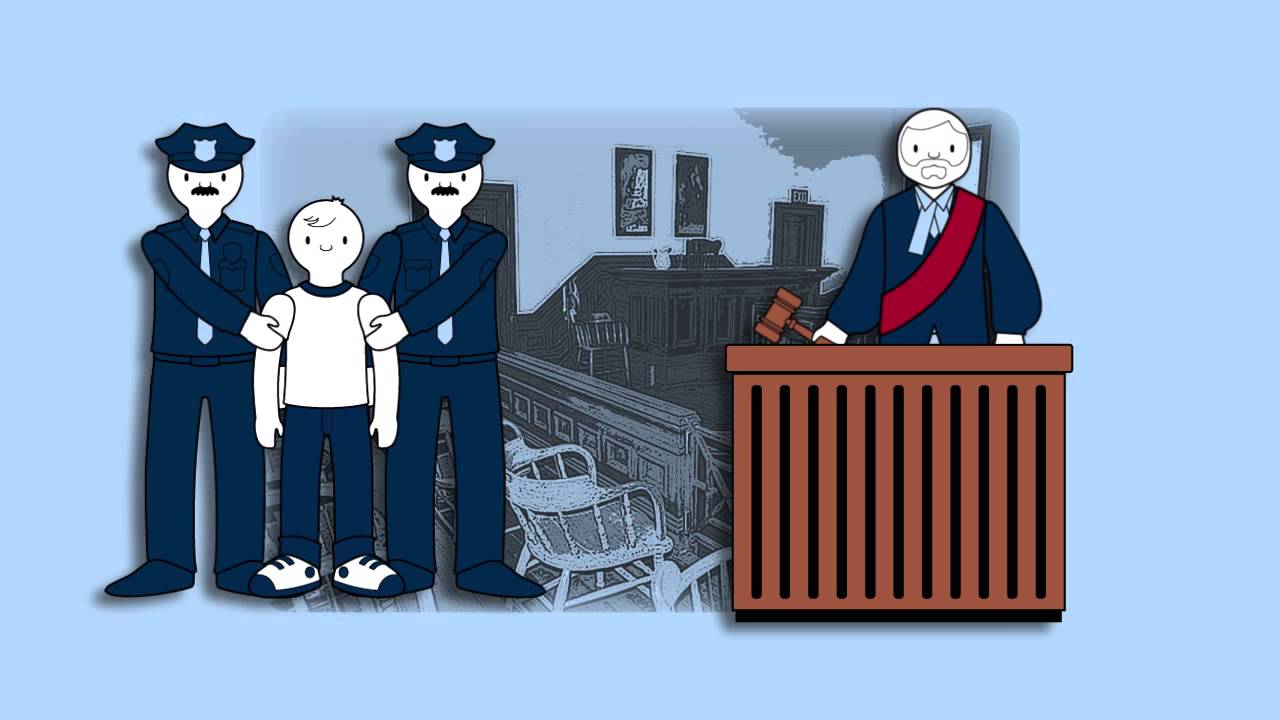 Uloga suda nakon pravomoćne odluke i tijekom izvršenja sankcije
Počinjeno krivično djelo od strane maloljentika

Proveden krivični postupak prema maloljentiku u skladu sa zakonom
 
Sudska odluka: utvrđena krivica maloljetnika i izrečena sankcija 

(Eventualni)žalbeni postupak: Pravomoćna sudska odluka 

Izvršenje sankcije (aktivna uloga suda)
Uloga suda nakon pravomoćne odluke i tijekom izvršenja sankcije
Prilikom izvršavanja sankcije centar za socijalnu skrb na čijem teritoriju maloljetnik ima prebivalište ili boravište, dužan je poduzimati mjeru kako bi se zaštitila prava i interesi maloljetnika, a o svim mjerama koje bude poduzimao obavijestit će sud za mladež koji je sankciju i izrekao
Prvenstveno o čemu sud mora voditi računa prilikom sankcije koju, određenu od suda maloljetnik treba izvršiti, je poštovanje osnovnih ljudskih prava i dostojanstva. Također, potrebno je poticati njegov psiho-fizički razvoj i integritet, zabranjena je diskriminacija maloljetnika na bilo kojoj osnovi kao i podvrgavanje mučenju ili ponižavanju
Uloga suda nakon pravomoćne odluke i tijekom izvršenja sankcije
Sud ima aktivnu ulogu u postupku izvršenja kriivčnih sankcija, a koja se ogleda u njegovoj: 

Administrativnoj ulozi 
Meritornoj ulozi 
Nadzornoj ulozi 
Dodatnoj ulozi
Uloga suda nakon pravomoćne odluke i tijekom izvršenja sankcije
U maloljetničkom zakonodavstvu uporednog prava, odnosno prava R Hrvatske, nadzor nad izvršenjem odgojnih mjera obavlja sud za mladež koji je u prvom stupnju izrekao mjeru
O svakom maloljetniku  kojem je izrekao odgojnu mjeru, sudija za maloljetnike će voditi evidenciju. 
U slučajevima kada maloljetnik izvršava sankciju u ustanovi, sudija za maloljetnike dužan je obilaziti ustanove u kojima je smješten maloljetnik i to najmanje dva puta godišnje, 
Kada su u pitanju ostale odgojne mjere tada će centar za socijalnu skrb svaka tri mjeseca dostavljati izvješće o tijeku izvršenja mjere
Uloga suda nakon pravomoćne odluke i tijekom izvršenja sankcije
Kada je u pitanju izvršavanje odgojne mjere upućivanja u odgojni zavod i kazne maloljetničkog zatvora Zakon o izvršavanju sankcija izrečenih maloljetnicima za kaznena djela i prekršaje upućuje na primjenu Zakona o izvršavanju kazne zatvora, ako ovim Zakonom ili Zakonom o sudovima za mladež nije drukčije propisano (član 53. stav 2. Zakona o izvršavanju sankcija izrečenih maloljetnicima za kaznena djela i prekršaje RH, NN 133/2012)
Uloga sudije izvršenja je višestruka: upućivanje na izvršavanje kazne zatvora, odlučuje o žalbama na odluke upravitelja zatvora, odobrava i opoziva prekid izdržavanja kazne zatvora, odobravanje uvjetnog dopusta i donošenje odluke o povlačenju istog, saziva i predsjedava sjednicom vijeća za uvjetne otpuste, opoziva uvjetni otpust, računanje kazne ukoliko o tome nije odlučio nadležni sud, ostali slučajevi propisani zakonom
Administrativna uloga suda
Nakon pravomoćnosti, sud će svoju odluku dostaviti centru za socijalni rad na čijem području maloljetnik ima prebivalište 
Ista će centru biti dostavljena u roku od 8 (osam) dana od dana pravomoćnosti (jedna od odlika hitnosti postupka)
Sud uz odluku dostavlja i sve druge podatke o maloljetniku: podatke o sredini i socijalnim uvjetima u kojima je odrastao, a koje podatke je sud dužan prikupiti tijekom postupka, kao i nalaz i mišljenje vještaka, ukoliko je vještačenje provedeno u postupku, podatke o eventualnom ranijem kažnjavanju maloljetnike, te o visini doprinosa roditelja u plaćanju troškova
Administrativna uloga suda
Centar za socijalnu skrb kojem sud dostavlja pravomoćnu odluku pozvat će maloljentika i uputiti ga na izvršavanje izrečene mjere. Ovo se odnosi na sve izrečene odgojne mjere osim mjere upućivanja u odgojni zavod koju mjeru obavlja sudija izvršenja
Sudija za maloljetnike će biti obaviješten u slučaju da se maloljetnik ne odazove, bez opravdanog razloga, na izvršavanje kazne nakon čega će narediti prisilno izvršavanje odnosno dovođenje na izvršavanje kazne
Nakon što zaprimi pravomoćnu sudsku odluku, centar za socijalnu skrb imenuje voditelja koji će biti zadužen za izvršavanje sudske odluke
Administrativna uloga suda
Molba za odgodu izvršenja kazne zatvora podnesena od strane maloljetnika ili roditelja/staratelja: 
U hrvatskom pravosuđu, na odlučivanje o ovoj molbi primjenit će se Zakon o izvršavanju kazne zatvora RH, što znači da će o podnesenoj molbi sudija izvršenja odlučiti rješenjem kojim će dozvoliti odgodu izvršenja kazne zatvora ukoliko su za to ispunjeni Zakonom propisani uvjeti 
Sudija izvršenja će o ovoj molbi odlučiti na temelju dokaza koji su dostavljeni uz molbu, a u roku od 3 (tri) dana od dana prijema rješenja o upućivanju
Administrativna uloga suda
Molba za prekid izvršenja kazne zatvora podnesena od strane maloljetnika ili roditelja/staratelja:
Zakon o izvršavanju kazne zatvora RH – nakon zaprimanja molbe sudija izvršenja će zatražiti izvješće od ustanove u kojoj se kazna izvršava, te na temelju tog izvješća i drugih faktora odlučiti o navedenoj molbi, te ukoliko istu odobri svoju odluku će dostaviti i nadležnoj policijskoj upravi u kojoj će biti naređeno javljanje maloljetnika svakih sedam dana
Ukoliko se maloljetnik ne javlja u nadležnu PU, čini nova krivična djela ili na bilo koji način zloupotrijebi prekid izvršavanja kazne, sudija izvršenja će rješenjem opozvati prekid izvršenja kazne (ovo će učini i nakon što prestanu razlozi propisani Zakonom za prekid izvršenja kazne)
Administrativna uloga suda
Sud će u svojoj odluci kojom odobrava maloljetniku prekid izvršenja kazne narediti da se maloljetnik svakih 7 (sedam) dana javljati nadležnoj policijskoj upravi 
Ukoliko se maloljetnik ne javlja uredno, a po naredbi suda, nadležna policijska uprava u kojoje je određeno javljanje, odmah će o tome obavijestiti sud 
Na ovaj način sud vrši nadzor nad maloljetnikom dok je na prekidu izvršavanja kazne
Meritorna uloga suda
Kada se nakon pravomoćne sudske odluke pojave neke nove okolnosti sud ima mogućnost da izvršenje izrečene sankcije obustavi, ali je može zamijeniti i nekom drugom mjerom za koju smatra da je adekvatnija, uzimajući u obzir nove okolnosti
Postoje slučajevi kad sud ne odlučuje po službenoj dužnosti o promijeni ili obustavi izvršenja izrečene sankcije već to radi nakon što centar za socijalnu skrb predloži hitnu promjenu mjere jer izrečena sankcija iz određenih razloga ne ostvaruje svoju svrhu. U takvim slučajevima sud će u zakonskom roku od 72 sata održati ročište na kojem će, nakon izjašnjenja stranaka i branioca, odlučiti o mjeri
Meritorna uloga suda
„Mjera pojačane brige i nadzora uz dnevni boravak u odgojnoj ustanovi ne može se obustaviti, a niti zamijeniti drugom mjerom, prije isteka roka od šest mjeseci; mjera upućivanja u odgojni zavod ne može se obustaviti prije isteka roka od šest mjeseci, a do isteka tog roka može se zamijeniti samo upućivanjem maloljetnika u odgojnu ustanovu ili upućivanjem u posebnu ustanovu.“ (Zakon o sudovima za mladež RH, NN 84/2011, 143/2012, 148/2013, 56/2015, 126/2019, čl. 18)
Ovo su ograničenja koja sud mora poštovati prilikom zamjene izrečene sankcije drugom
Meritorna uloga suda
Maloljetnika koji u trajanju od šest mjeseci izvrši izrečenu zavodsku mjeru, sud ima mogućnost da uvjetno otpusti 
Ovo će sud učiniti kad ocijeni da je dosadašnje trajanje sankcije pozitivno utjecalo na maloljetnika, te da nakon otpuštanja iz zavoda neće činiti nova krivična djela 
Sve vrijeme boravka maloljetnika na slobodi, sud će vršiti nadzor nad njegovim ponašanjem, te ukoliko se ukaže potrebnim, uvjetni otpust će opozvati i vratiti maloljetnika na daljnje izdržavanje kazne
Meritorna uloga suda
Nakon pravomoćne sudske odluke u kojoj se maloljetniku izrekne kazna zatvora, sud ima mogućnost da „pridrži“ izvršavanje takve sankcije, odnosno maloljetnika će oglasiti krivim, ali će kaznu zatvora pridržati pod prijetnjom naknadnog izricanja ovakve sankcije
Sud će voditi evidenciju odnosno vršit će provjeru ponašanja maloljetnika na način da će tražiti od centra za socijalnu skrb izvriješće o ponašanju maloljentika, a kada ocijeni da je to način da se maloljetnik odvrati od daljnjeg činjenja krivičnih djela ili u slučajevima kada se protivi provođenju izrečene odgojne mjere
Vidljivo je da je akcenat na sankcijama izrečenim maloljetniku njegov preodgoj i uspostavljanje normalnog ponašanja, a ne isključivo kažnjavanje
Nadzorna uloga suda
Sudija koji je donio odluku vršit će nadzor nad izvršenjem izrečene odgojne mjere, a sve u suradnji centra za socijalnu skrb i drugih organa u kojima se izvršava sankcija izrečena maloljetniku
Sud će nadzor vršiti na više načina: ukoliko je maloljetnik upućen u odgojni zavod ili drugu ustanovu, nadležna osoba će sudu, koji je izrekao sankciju, dostavljati izvještaj o ponašanju maloljetnika kao i o načinu na koji izrečena mjera djeluje na njega
Nadzorna uloga suda
Također, sudija će najmanje dva puta godišnje obilaziti maloljetnike smještene u ustanovi, komunicirat će s njima kao i sa službenicima koji neposredno rade na izvršenju odgojnih mjera
Uz sve navedeno sud će vršiti uvid u dokumentaciju ustanove, utvrditi zakonitost i ispravnost postupanja i postignuti uspjeh odgoja
Ukoliko uoči bilo kakve nepravilnosti sud će o tome obavijestiti ustanovu u kojoj se izvršava odgojna mjera kao i druge ustanove koje vrše nadzor i koji će bez odlaganja otkloniti utvrđene nepravilnosti
Dodatna uloga suda
Sud će za vrijeme izvršavanja sankcije paziti na ponašanje maloljetnika u ustanovi za izdržavanje kazne, ali isto tako i na tretiranje maloljetnika od strane lica koja su zadužena za provedbu izrečene sanckije 
Tako će sud odlučivati o žalbama koje mu dostavlja maloljetnik koji je nezadovoljan načinom na koji se odnosi prema njemu u ustanovi u kojoj izvršava izrečenu mjeru, ali i o žalbi koju maloljetnik uloži na mjere koje mu budu izrečene u ustanovu u kojoj izvršava mjeru, a koja mu je izrečene zbog nedoličnog ponašanja
Maloljetnik će takvu žalbu podnijeti sudu za mladež, a rok za podnošenje žalbe je osam dana
Zaključak
Svrha odgojnih mjera prema maloljetnicima jest njihov preodgoj i pomoć kako bi se maloljetnik u budućnosti mogao uklopiti u zajednicu i spriječiti njegovo daljnje vršenje krivičnih djela
U postupcima prema maloljetnicima, sud ima ključnu ulogu, kako tijekom trajanja postupka tako i nakon okončanja istog odnosno nakon izrečene sankcije i njene pravomoćnosti
Zaključak
Sud omogućava realizaciju izvršenja izrečene sankcije (administrativna uloga suda), odlučuje je li potrebno izrečenu mjeru zamijeniti nekom drugom koja bi bila svrsishodnija (meritorna uloga suda), vrši nadzor nad boravkom maloljetnika u odgojnoj ustanovi odnosno maloljetničkom zatvoru i surađuje sa centrom i drugim tijelima nadležnim za izvršavanje odgojnih mjera (nadzorna uloga suda), te, pazit na prava maloljetnika za vrijeme boravka u odgojnoj ustanovi na način da odlučuje o njegovim žalbama na postupanju prema njemu, ali i o žalbama na pojedine mjere koje mu budu izrečene u ustanovi zbog nedoličnog ponašanja (dodatna uloga suda)
Korištena literatura:
Zakon o sudovima za mladež R Hrvatske, NN 84/11, 143/12, 148/13, 56/15, 126/19, (korišteno sa web stranice Ius-info, pristup omogućen pomoću prijave registriranog korisnika)
Zakon o izvršavanju sankcija izrečenih maloljetnicima za kaznena djela i prekršaje Republik,e Hrvatske, Narodne novine 133/2012 (korišteno sa web stranice Ius-info, pristup omogućen pomoću prijave registriranog korisnika)
Članak Uloga suda u potupku izvršenja kazne zatvora u Hrvatskoj, Francuskoj i Bosni i Hercegovini, Vildana Pleh, prof. dr.; Godišnjak Pravnog fakulteta u Sarajevu, 2018.
Pregledni znanstveni rad: Sudovi za mladež: Ustrojstvo, sastav i nadležnost prema Zakonu o sudovima za mladež; Ante Carić, prof. dr. sc., Ivana Kustura, dipl. iur., 
Prava djece u sukobu za zakonom, Ministarstvo pravde Crne Gore, Komisija za primjenu alternativnih mjera i sankcija UNICEF, Podgorica, 2007. godine
Dodatak:
Sudska praksa u Republici Hrvatskoj
Presuda Vrhovnog suda Republike Hrvatske donesena u žalbenom postupku maloljetnika. Naime, Županijski sud u Splitu donio je odluku u kojoj je maloljetniku zamijenjena odgojna mjera upućivanja u odgojnu ustanovu mjerom upućivanja u odgojni zavod. Na takvo rješenje maloljetnik je, putem svog branioca, uložio žalbu Vrhovnom sudu R Hrvatske na osnovu koje je Vrhovni sud donio odluku u nastavku:
REPUBLIKA HRVATSKA
VRHOVNI SUD REPUBLIKE HRVATSKE
Z A G R E B
Broj: Kžm 1/15-4
REPUBLIKA HRVATSKA

R J E Š E N J E
Vrhovni sud Republike Hrvatske, u vijeću za mladež sastavljenom od sudaca Vrhovnog suda Senke Klarić-Baranović, kao predsjednice vijeća, te Ileane Vinja i mr. sc. Branka Brkića, kao članova vijeća, i više sudske savjetnice Martine Slunjski, kao zapisničarke, u kaznenom predmetu prema mlt. A. Š., zbog kaznenog djela  iz čl. 230. st. 1. i 2. Kaznenog zakona („Narodne novine“ br: 125/11 i 144/12 – dalje u tekstu: KZ/11), odlučujući o žalbi maloljetnika A. Š. podnesenoj protiv rješenja Županijskog suda u  Splitu broj Kv-436/14 (Km-10/13), u sjednici održanoj dana 19. veljače 2015., r i j e š i o  j e:

Žalba mlt. A. Š. odbija se kao neosnovana.
Obrazloženje
Pobijanim rješenjem, na temelju čl. 99. st. 1. u vezi čl. 18. st. 1. i čl. 16. st. 1. Zakona o sudovima za mladež ("Narodne novine" broj  84/11, 143/12 i 148/13 – u daljnjem tekstu: ZSM), mlt. A. Š. je zbog kaznenih djela iz čl. 230. st. 1. i 2. KZ/11 i dr. zamijenjena je odgojna mjera upućivanja u odgojnu ustanovu izrečena rješenjem Vrhovnog suda Republike Hrvatske broj Kžm-15/14 od 29. svibnja 2014., težom odgojnom mjerom i to mjerom upućivanja u odgojni zavod.

Protiv tog rješenja žali se maloljetnik po svom branitelju J. F., odvjetniku iz S., bez posebno istaknutih žalbenih osnova, s prijedlogom da se pobijano rješenje ukine i vrati sudu prvog stupnja  na ponovno odlučivanje.

Žalba nije osnovana.

U žalbi se ponavlja da maloljetnik do sada nije tretiran, želi nastaviti školovanje, a dolazi iz uredne obitelji, zbog čega će njegovo izdvajanje iz sredine u kojoj živi imati negativni učinak na razvoj. Stoga će pravomoćno izrečena odgojna mjera upućivanja u odgojnu ustanovu polučiti svoju zakonom predviđenu svrhu, bez zamjene težom odgojnom mjerom.
Suprotno žalbenim navodima, ovaj drugostupanjski sud  nalazi da je, uz potpuno i pravilno utvrđenje svih odlučnih činjenica, sud prvog stupnja  ispravno ocijenio da izrečenu odgojnu mjeru upućivanja u odgojnu ustanovu treba zamijeniti mjerom upućivanja u odgojni zavod. Razlozi za takvu odluku, koji su iscrpno i sveobuhvatno izneseni u pobijanom rješenju, nisu uspješno dovedeni u sumnju žalbom maloljetnika. Naime, odluka prvostupanjskog suda utemeljena je na podacima pribavljenim od stručnih službi, a posebno izvješća Centra za socijalnu skrb S. te iskaza djelatnica Doma za djecu i mladež u S. 
Iz navedenih dokaza proizlazi da zbog nedoličnog i nediscipliniranog ponašanja maloljetnika nije mogla biti uspješno provedena odgojna mjera upućivanja u disciplinski centar u trajanju od osam dana, koja mu je izrečena odlukom Prekršajnog suda u Splitu. Nedugo po početku izvršenja te mjere u Domu za djecu i mladež u S., maloljetnik se počeo ponašati agresivno prijeteći djelatnicima da će ih ozlijediti nožem, odgajateljici je prijetio da će je silovati, ponašao se neartikulirano i seksualizirano, tako da su i drugi odgajanici pokazali strah od maloljetnika. Kako je izvršavanje navedene odgojne mjere u prekršajnom postupku prijevremeno prekinuto zbog takvog ponašanja maloljetnika, to se ne može očekivati niti da će odgojna mjera izrečena u ovom kaznenom postupku moći biti uspješno provedena. Stoga navedene stručne osobe smatraju da je odgojnu mjeru upućivanja u odgojnu ustanovu potrebno zamijeniti odgojnom mjerom upućivanja u odgojni zavod.
Osim toga, provedenim psihijatrijskim vještačenjem kod maloljetnika je utvrđen mješoviti poremećaj emocija i ponašanja te sklonost zlouporabi alkohola, marihuane i psihoaktivnih droga, pa je imajući u vidu njegovo grubo dezorganizirano ponašanje potrebno provesti sigurnosnu mjeru obaveznog psihijatrijskog liječenja. Međutim, maloljetnik nije započeo s izvršavanjem te sigurnosne mjere, a njegovi roditelji, usprkos višekratnim upozorenjima, po tom pitanju nisu ništa poduzeli.
Pri tome, utvrđeno je da je maloljetnik tijekom listopada 2014. napustio roditeljski dom i u tom vremenu je osnovano sumnjiv da je počinio ukupno 11 kaznenih djela razbojništava, zbog čega je smješten u istražni zatvor. Vezano za tu činjenicu i sam maloljetnik na ročištu pred sudom prvog stupnja iskazuje spremnost da ga se uputi u Odgojni zavod u T.
Slijedom navedenih novih okolnosti, imajući u vidu protivljenje maloljetnika urednom izvršavanju odgojne mjere izrečene u prekršajnom postupku, te izostanak pozitivnog pomaka u korekciji njegovog ponašanja kao i jasnu intenciju da nastavi s kriminalnim ponašanjem, ovaj sud prihvaća razloge iz pobijanog rješenja kao i donesenu odluku o zamjeni odgojne mjere. Maloljetnik je očito teže dostupan pedagoškom vođenju i usmjeravanju te su se kod njega razvili ozbiljniji poremećaji u ponašanju, između ostalog otežano prihvaćanje autoriteta, izbjegavanje odgovornosti, sklonost konzumaciji sredstava ovisnosti, ali i agresivno ponašanje prema stručnim osobama.
Stoga i ovaj sud zaključuje da je maloljetnika potrebno izdvojiti iz sredine u kojoj živi te uz pomoć odgajatelja i drugih stručnjaka omogućiti trajnije djelovanje na njegovu ličnost, razvoj i odgoj, što će se moći postići samo u čvršće strukturiranim uvjetima, tj. u odgojnom zavodu. Ujedno će se time ostvariti preduvjeti za uredno izvršavanje sigurnosne mjere obaveznog psihijatrijskog liječenja. U odgojnom zavodu maloljetnik će ostati najmanje šest mjeseci, a najdulje tri godine, time da će sud svakih šest mjeseci na sjednici vijeća ispitati ima li osnove ovu mjeru obustaviti ili je zamijeniti drugom odgojnom mjerom. Pri tome sud će, u smislu čl. 66. st. 4. ZSM, imati u vidu da je maloljetnik tijekom ovog kaznenog postupka bio zadržan u istražnom zatvoru, odnosno zatvorenoj zavodskoj ustanovi od 15. listopada 2013. do 24. siječnja 2014. godine.Budući da prednja utvrđenja žalbom maloljetnika nisu s uspjehom dovedena u sumnju, a ispitivanjem pobijanog rješenja nisu nađene povrede na koje ovaj sud, u smislu čl. 494. st. 4. ZKP/08, pazi po službenoj dužnosti, trebalo je odlučiti kao u izreci ovog rješenja.
Zagreb, 19. veljače 2015. godine
   Zapisničar:							 											            Predsjednica vijeća:
Martina Slunjski 						                          Senka Klarić-Baranović